The CCPA and Data Privacy Issues Concerning COVID-19
California Consumer Privacy Act (CCPA)
CCPA went into effect on January 1, 2020 and provides California residents with tremendous protections over their “personal information”  
Covers for-profit entity that “collects” or “sells” personal information of California residents (even if it does not geographically do business in California).
Creates significant operational responsibilities for businesses (transparency and notice obligations) by guaranteeing Californians the rights:
To know what personal information is being collected
To know whether their personal information is sold or disclosed and to whom
To access their personal information
To delete their personal information
Identifying what personal information a business has, where it comes from, where it is stored, and where it is transferred (data mapping and inventory) are the first steps in complying with the CCPA’s notice and transparency obligations.
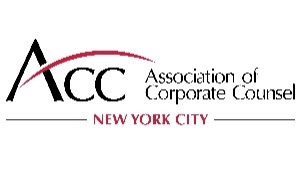 [Speaker Notes: Who does the CCPA protect and who has to comply?

CCPA Protects California residents

CCPA covers companies doing business in California, but this goes beyond being geographically located in California:
Instead, CCPA applies to any business, whether or not geographically located in California, that collects and/or sells the personal information of California residents. 

So, that can easily cover many of your businesses residing here in Texas.  When you consider the reach that most businesses have with their online presence (including their websites and social media) and the ability to collect personal information electronically, you can see that the CCPA can extend well beyond the boundaries of the state.

There are other criteria to apply to determine whether a business is subject to the CCPA, which we will cover in the next slide.  

What compliance obligations does the CCPA impose on businesses?  How does it impact your companies?
Create operational responsibilities for businesses

[Read from slide]

(Note that “collects” or “sells” are broad concepts.  “Collect” for example includes gathering or receiving data, but also accessing it, whether actively or passively.  “Selling” for example includes for “monetary or other valuable consideration.” )

In order to meet these heightened operational responsibilities, we advise clients to perform a data mapping and inventory exercise.  Only if a company understands what personal information it has about a customer, where it comes from, where it is stored, and where it is being transferred, will that company be able to satisfy the new rights belonging to California residents. 

Often, personal information is not just stored in one place or used by just one group within the business.  There may be many databases that capture and store personal information about customers; those databases may be internally controlled by different stakeholders in the organization; and they are maintained for different purposes.  So, performing a data mapping and inventory exercise is usually a team sport that involves legal, business, and IT team members.]
Businesses Subject to the CCPA
Businesses are subject to the CCPA if one or more of the following are true: 
Has gross annual revenues in excess of $25 million; 
Buys, receives, or sells the personal information of 50,000 or more consumers, households, or devices; 
Derives 50 percent or more of annual revenues from selling consumers’ personal information.
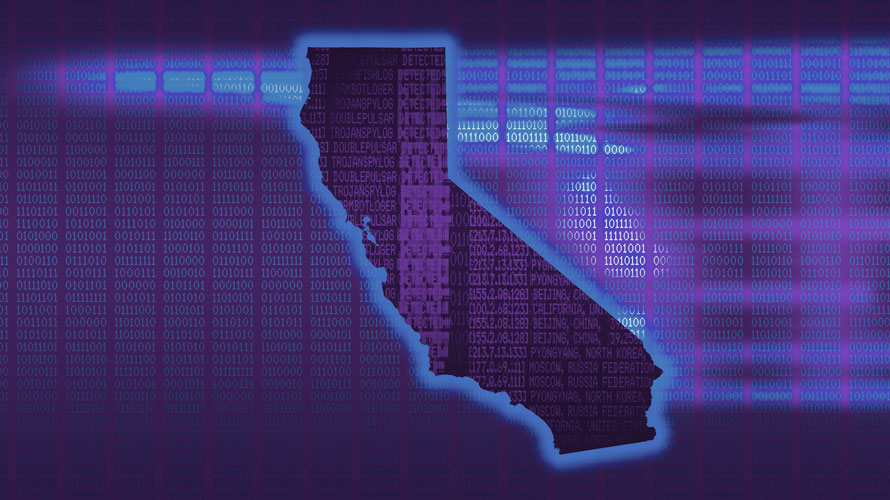 As proposed by the draft regulations, businesses that handle the personal information of more than 4 million consumers will have additional obligations.
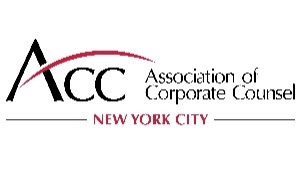 [Speaker Notes: CCPA applies only to businesses – threshold question is to determine whether your organization is covered:
	-annual gross revenues in excess of $25M; or
	- buy, receive for commercial purposes, sell, or share for commercial purposes the personal information of 50,000 or more consumers, households or devices; or
	- derive 50% or more of your annual revenue from selling consumer’s personal information

Does not cover non-profit organizations

Samir: What additional obligations?]
Key Definitions
“Personal Information” means any information that identifies, relates to, describes, is capable of being associated with, or could reasonably be linked, directly or indirectly, with a particular consumer or household. 
This definition includes but is not limited to:
1. Demographic information
2. Driver’s licenses and passports
3. Online activity
4. Biometric data
5. Social security numbers
6. Geolocation data
7. Purchasing history or tendencies


“Consumer” means a natural person who is a California resident.
“De-identified” means information that cannot reasonably identify, relate to, describe, be capable of being associated with, or be linked, directly or indirectly, to a particular consumer, provided that a business using deidentified information.
“Sale” means selling, renting, releasing, disclosing, disseminating, making available, transferring, or otherwise communicating orally, in writing, or by electronic or other means, a consumer’s personal information for monetary or other valuable consideration.
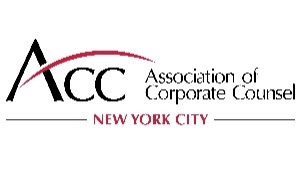 [Speaker Notes: CCPA’s definition of “personal information” is far broader than under various U.S. state and federal laws.  For example, it is broader than “PII” under many US State data breach laws.  It is more in line with the EU’s GDPR.

Includes many of the usual categories of information: names, unique personal identifiers, account names, SSN, driver’s license numbers, passport numbers, biometric information, and “other similar identifiers”.  But, it also includes aliases, IP addresses, geolocation data, internet activity (including browsing and search history as well as web tracking data), professional and employment information, and education information.  It does exclude publicly available information.

Although not expressly excluded from the definition of “personal information” it may be possible for a business to avoid the CCPA’s scope if it de-identifies or pseudonymizes personal information.

“Consumer”: If your business collects information from natural persons who live in California, CCPA applies even if they are travelling outside of the state when they disclose their personal information.  So, if your business only operates in Texas but it collects personal information from a California resident when they visit Texas, the law still applies.  However, there is an exclusion for businesses that collect or sell a consumer’s personal information “if every aspect of the commercial conduct takes place wholly outside of California.”  Example that is often used is that the exception would apply if a California resident visits a single-source restaurant located outside of California but the exception would not apply if the California resident makes a reservation at the restaurant while still in California.

Exception to “selling”: Excludes use for a business purpose – using personal information for the operational purposes of the business or its service provider, so long as it is “reasonably necessary and proportionate to achieve the operational purpose for which the personal information was collected or processed.”  E.g., detecting security incidents; fulfilling orders or processing payment; short term “transient use” that isn’t for profiling.    Consumer’s rights under CCPA also would not apply to any business that only collects personal information for a “single, one-time transaction” provided the business doesn’t sell the information, retain it, or use it to “reidentify or otherwise link information” to the consumer.]
Individual Rights
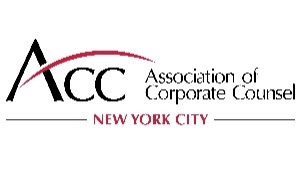 [Speaker Notes: These are the specific additional rights of consumers under the CCPA.

Note that the consumer’s “right to know” what personal information a business collects for the first time gives consumer’s a right to request specific information and thereby creates an operational responsibility for business.  It is in response to these rights to request information by consumers, that a company’s data mapping and inventory will pay off.  The law requires a business to give the answers to the consumer’s requests, free of charge, within 45 days, in an electronic format.  The request can be with respect to information collected in the 12 month period preceding the access request.  Essentially, businesses should prepare for these requests by building an internal system that will allow them to respond in a timely manner.  In addition, employees should be trained in how to help consumers exercise their rights.

The “right to delete” requires business to comply within 45 days of receiving a verified request and applies to any service provides of the business as well.  So, again, the data mapping and inventory exercise is necessary to allow a business to meet this new consumer right.  One key exception exists, which is that a business may maintain the personal information for “internal uses” and to allow business to:
	- complete the transaction for which the personal information was collected
	- provide a good or service the consumer requested
	- perform a contract between the business and the consumer
	- detect security incidents
	among other legitimate uses.

The “right to opt out” requires businesses to not sell consumer’s personal information “unless the consumer subsequently provides express authorization” for such sale. With respect to the consumer’s right to “opt out of sale,” the CCPA specifically requires business who sell personal information to provide a “clear and conspicuous” link on the business’ homepage, titled “Do Not Sell My Personal Information”.  Thus, in addition to advising our clients to perform a data mapping and inventor exercise, and review and revise their privacy policy, we also advise clients to review their website and include this “Do not sell” link if required.

Right to non-discrimination relates to the prices and quality of goods and services a business provides to its consumers and protects consumers who exercise their privacy rights under the CCPA.  
Business cannot (1) deny service; (2) charge a higher price; (3) provide lower quality goods or services; or (4) suggest that 2 or 3 will occur.  
However, business can charge different prices or provide different levels of quality of goods or services to consumers that exercise their privacy rights “if the difference is related to value provided by the consumer’s data.”  In other words, business can offer financial incentives for collecting personal information (e.g., loyalty rewards program – don’t have to scrap it just yet), but only up to the value of the personal data that they collect from each customer.  There is still much debate and not much consensus yet on the value of this personal information, so that is something will develop in the coming months and years.

Loyalty Programs – A loyalty program is not subject to further restrictions under the regulations if members are permitted to delete their data for purposes other than program administration, and their rights “to know” (i.e., access their personal information) and to opt out of third-party commercial transfers (i.e., do not sell) are not encumbered by program requirements. However, if the program does limit CCPA rights, then for it to be legal under the CCPA the company must (a) establish that the program’s benefits are reasonably related to the value of the PI that is subject to the CCPA limitations; and (b) comply with the CCPA’s and regulations’ provisions regarding operation of offering financial incentives for limitation of CCPA rights, which include certain notices in the privacy policy, express opt-in, and the ability to opt out and regain all CCPA rights. Accordingly, the CCPA does not mean the end for loyalty programs – the sky is not falling. But it does create more complexity for companies seeking to maintain compliant loyalty or rewards programs.]
CCPA Imposes New Business Obligations
Notice: Businesses must provide notice at or before data collection of             (1) categories of personal information to be collected, (2) the commercial purpose for which it will be used, (3) a link titled “Do Not Sell My Personal Information”, (4) link to the business’s privacy policy. 
Create Procedures: Businesses must respond to requests from consumers exercising their rights under the CCPA.
Verify: Businesses must verify the identity of consumers who request to exercise their rights. 
Disclose: As proposed by the draft regulations, businesses must disclose financial incentives offered in exchange for the retention or sale of personal information and explain how the business calculates the value of personal information. 
Maintain Records: As proposed by the draft regulations, businesses must maintain records of requests and responses for 24 months.
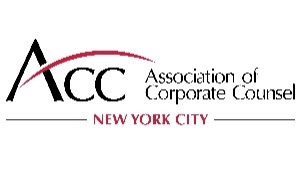 [Speaker Notes: These new business obligations are designed to promote transparency to consumers about what personal information of theirs is being collected, for what business purpose, is being sold, and to whom, among other things.  

Many of the notices and disclosures described in this slide can usually be provided in a company’s “online privacy notice.”  Thus, in addition to performing a data mapping and inventory exercise, we also counsel clients to review and revise their “online privacy notice” to be compliant with the CCPA.  

The privacy notice also typically describes:
	-the consumer’s rights to request certain categories of information, 
	- the right to request deletion of their information, 
	- the right to not be discriminated against for exercising their rights, and 
	- the procedure to make a request.]
Penalties
The CCPA imposes fines for every violation of the act. 
Face fines of up to $2,500 for each violation, which can increase to as much as $7,500 for each intentional violation.  Subject to 30 day cure period after receiving notice from California AG.  Enforcement begins on July 1, 2020, and reach back to misconduct from January 1 to July 1, 2020.
Business can be subject to injunctive relief.
Individual consumers can bring a private right of action for up to $750 against a business that suffers a data breach due to a failure to implement and maintain “reasonable security procedures and practices”.
While these fines may appear small at first glance, businesses should recognize that they can potentially face huge financial liabilities depending upon the number of violations and the number of consumers affected.
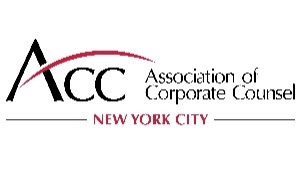 [Speaker Notes: Example: If a business sells the profiles of 100 users who have requested that their information not be sold, the maximum penalty is $250,000, not $2,500 ($750k if intentional).

Get ready for class action lawsuits in California following data breaches.  Under CCPA, an individual need not show any actual harm caused by a data breach in order to seek $750 damage per data breach incident.  Assume a data breach where 10,000 California residents are affected, the defendant would be exposed to $7.5M damages in a class action lawsuit.]
Practitioner’s Tips
Whether your business interacts with California consumers or not, implementing internal controls and policies for handling personal information is fast becoming essential. 
Consider undertaking a series of data mapping and inventory exercises to acquire an updated, in-depth understanding of how your business processes personal information. 
Regularly revise internal privacy policies and external privacy notices to align with the CCPA and other data privacy laws.
If possible, benchmark your standards against similar companies in your industry, obtain a third-party assessment of your IT security (in conjunction with outside counsel to maintain privilege).
Stay vigilant and remain attentive to the latest developments, amendments, copycat legislation from other jurisdictions, and other similar items that will affect your business’s data security obligations.
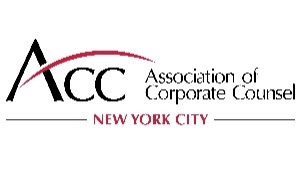 Overview of State Data Privacy Initiatives
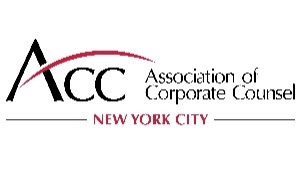 Nevada Privacy Law (Senate Bill 220)
Nevada passed SB 220 to give consumers the right to opt-out of the sale of their personal information to third parties. 
Effective as of October 1, 2019 -- three months earlier than the CCPA.
Right to Opt-Out. Under SB 220, companies are required to:
Establish a designated request address through which a consumer can submit an opt-out request. 
Verify a consumer's request. 
Honor the consumer's request within 60 days of the request (a 30-day extension is available if "reasonably necessary" and if the consumer is notified).
SB 220 is narrower than the CCPA.
Under SB 220, “covered information” is limited to “personally identifiable information,” including information that allows a specific person to be contacted.
SB 220 limits the definition of “sale” to exchanges of covered information “for monetary consideration.” The CCPA includes exchanges of personal information for non-monetary consideration.
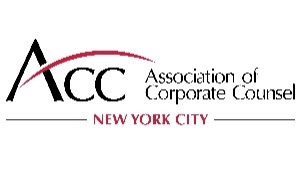 [Speaker Notes: Differences from CCPA
No “do not sell” link
Definition of “sale” is more limited in SB 220
Nevada’s SB 220 does not include rights of access, portability, deletion, or non-discrimination
unlike the CCPA, there is no private right of action


Nevada SB 220 applies only to “operators” (persons who own or operate websites or online services for commercial purposes) that (1) collect “covered information”; (2) purposefully directs its activities toward Nevada, consummates a transaction with Nevada or a Nevada resident, purposefully avails itself of the privilege of conducting activities in Nevada, or otherwise engages in activities that establish a sufficient nexus with Nevada.]
New York Stop Hacks and Improve Electronic Data Security Act (SHIELD Act)
The SHIELD Act amends New York State's current data breach notification law, which covers breaches of certain personally-identifiable computerized data (“Private Information”).
Data Security Programs are Required: Applicable businesses must “develop, implement and maintain reasonable safeguards to protect the security, confidentiality and integrity of the private information.” 
Applies to: Any business that collects Private Information of NY residents
Changes Definition of Breach: notifications must be sent to any NY consumer whose data was accessed by an unauthorized party 
Meaning far more potential incidents and breaches will be covered. 
Private Information now includes: 
(1) biometric information, 
(2) account, credit, or debit card number
(3) user name or e-mail with a password or security question and answer
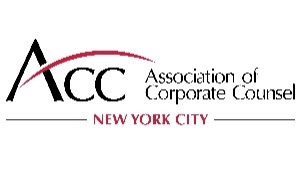 [Speaker Notes: Went into effect 3/21/20 and imposes more expansive data security and data breach notification requirements on companies in the hope of ensuring better protection for New York residents from data breaches of their private information.

The SHIELD Act requires any person or business that owns or licenses computerized data that includes private information of a resident of New York to develop, implement, and maintain reasonable safeguards to protect the security, confidentiality, and integrity of the private information.  Reasonableness requirement includes (1) reasonable administrative safeguards (employee to manage data security program; employee training); (2) reasonable technical safeguards (e.g., assessing network and software risks; regular testing and monitoring of key controls and procedures); (3) reasonable physical safeguards (e.g., assessing security risk in data storage and disposal; adequate intrusion detection and prevention).  More like a cybersecurity law.

The SHIELD Act’s obligations apply to “[a]ny person or business which owns or licenses computerized data which includes private information” of a resident of New York. 
Every employer with employees in New York must comply with the SHIELD Act because "private information" includes an individual's name and Social Security number.

The SHIELD Act does not create affirmative rights for New York residents.  No private right of action.  State AG may bring an action to enjoin violations of the law and obtain civil penalties. For reasonable safeguard requirement violations, a court may impose penalties of not more than $5,000 per violation.

Message: Regardless of their location, organizations should be assessing and reviewing their data breach prevention and response activities, building robust data protection programs, and investing in written information security programs (WISPs).]
Utah Electronic Information or Data Privacy Act (EIDPA)
The EIDPA protects an individual’s data, including location information, that is stored with electronic communication or remote computing service providers from warrantless law enforcement searches.
The EIDPA would regulate law enforcement agencies by:
Requiring a warrant to obtain data on an electronic device for the purpose of a criminal investigation.
Limiting the time that law enforcement may collect electronic information or data if a warrant is obtained. 
Restricting access to subscriber records. “Subscriber records” are records of a provider of an electronic communication service that reveals personal information about an individual. 
Requiring law enforcement agencies to provide notification to owners of electronic devices or electronic information, including the alleged offense, the agency requesting the warrant, the judge authorizing it, the nature of the warrant and how long the agency may collect data.
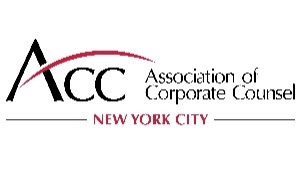 [Speaker Notes: Utah recently became the first state to enact a law specifically designed to protect private electronic information stored with third parties from collection by law enforcement without a valid warrant. 

Difference from CCPA - The CCPA only covers electronic data privacy from a consumer perspective, not from that of preventing disclosures to Law enforcement agencies.  

Warrant - Aside from strict exceptions for stolen devices, a search warrant will be required in order for Law enforcement to obtain location information, stored data, or transmitted data from an electronic device for a criminal investigation or prosecution, as well as electronic information or data sent by the owner of that data to a remote computing service provider.

Timing and Notification - Within fourteen days of obtaining the information or data as a result of a warrant (with thirty-day delays available from the court), the agency must notify the data owner about the alleged offense and identify the Law enforcement agency and the judge who authorized the warrant.  

Subscriber Records -  The new law precludes Law enforcement agencies from using subscriber records without a warrant.  For example, cellular service providers each have vast subscriber records containing personal and financial information regarding a user’s name, address, phone records, types of service used, and credit card numbers, among other details.  None of this information is accessible without a warrant under Utah’s new Law.]
Privacy: Remote to Reopening
1
Reopening Strategies
2
Health Declarations
Thermal Imaging
3
4v
Contact Tracing
5
Remote Working
6
Federal and Developing Regulations
7
Key Considerations
13
REOPENING STRATEGIES
Reopening Strategies
Governments and industries spanning the globe are engaged in the hard and important work of identifying a path forward to reopening society. 
Reopening Initiatives
Health Declarations
Thermal Screening
Contact tracing
Remote Working
Federal, state, and local guidance or requirements may be available, and should be consulted prior to implementation.
15
Relevant Privacy & Security Laws
Federal
Health Insurance Portability & Accountability Act (HIPAA)
Americans with Disabilities Act (ADA)
FTC Act
State
California Consumer Privacy Act (CCPA)
Illinois Biometric Information Privacy Act (BIPA)
State Medical Privacy Laws
State Data Protection and Breach Notification Laws
Cross-Border
EU General Data Protection Regulation (GDPR)
16
Health declarations
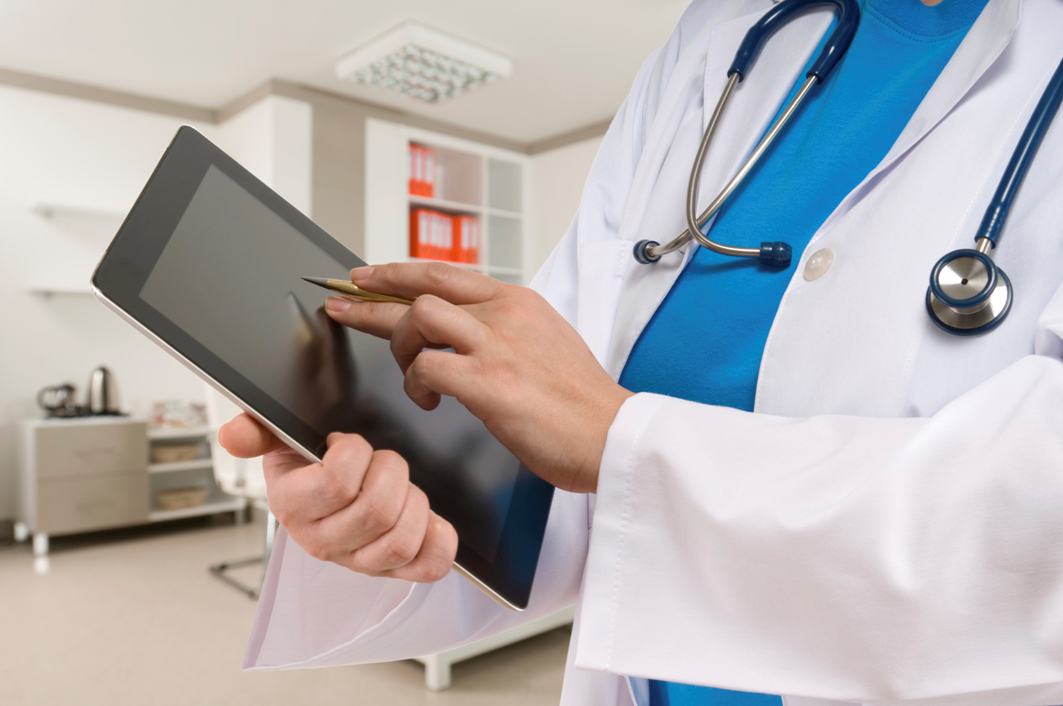 Health Declarations:Overview
Surveys or questionnaires focused on identifying high-risk individuals, which can implicate:
Basic personal information, such as first name, last name, job title, email address; 
health information, such as COVID-related symptoms (e.g., fever, shortness of breath, coughing, loss of taste and/or smell); 
Social contact information or self-isolation information; and 
location information, including recent travel to or from high-risk locations.
18
Health Declarations:Federal Privacy & Security
Health Insurance Portability & Accountability Act (HIPAA)
Applicable to covered entities, which includes employer-sponsored health plans, and protects protected health information.
Requires robust privacy and security compliance, including (1) notice requirements; (2) patient access rights; and (3) rigorous security and confidentiality requirements
State law corollaries may be applicable.
Americans with Disabilities Act (ADA)
Protects employee medical information.
EEOC provides guidance on collecting medical information from employees.
Prohibits disclosures and requires strict confidentiality.
FTC Act
Requires transparency and security by regulating unfair or deceptive practices.
19
Health Declarations:State Privacy & Security
California Consumer Protection Act (CCPA)
Businesses must provide notice of collection practices (to employees and consumers). 
Businesses must securely store the personal data, and the business may be liable for damages if a breach occurs and personal data is accessed.
Businesses may be liable for non-compliance through enforcement by the California Attorney General (starting July 1, 2020): $2,500 to $7,500 per violation.
State Breach Notification Statutes
Most require protection of personal information.
Depending on jurisdiction and specific circumstances, may require notification in the event of a breach to individuals, state authorities, or the media.
No private rights of action, but may evoke state regulatory investigations or invite common law or other consumer protection claims from plaintiffs.
20
Health Declarations:Cross-Border Privacy & Security
General Data Protection Regulation (GDPR)
Provides rights to employees and consumers (collectively, Data Subjects) over their personal information.
Health data is considered sensitive personal data, which has heightened requirements.
GDPR suspends certain requirements for processing sensitive personal data in connection with combating a public health crisis.  
Still requires observation of transparency, accountability, data minimization, and prohibitions on unlawful disclosures or cross-border transfer of personal information.
Enforced by Member State DPAs, with step sanctions for non-compliance: €20 million or 4% of annual global turnover.
21
Health Declarations:Recommendations & Best Practices
Provide supplemental notice to employees and customers at or before collection.
Notice of collection practices could be in updated privacy notice, back-to-work communications, training, or signage posted in conspicuous areas.
Observe data minimization principles. 
Consider a health declaration policy that records or logs no personal information.
Only collect personal information essential to protect public health.
Retain collected personal information for only as long as necessary.
Observe disclosure limitations.
Limit access to discrete personnel (e.g., HR, management, security).
If possible, disclose personal information to third parties only when absolutely necessary or when required by law.
Implement high security protocols and issue cybersecurity reminders to employees to help protect personal information.
22
Thermal screening
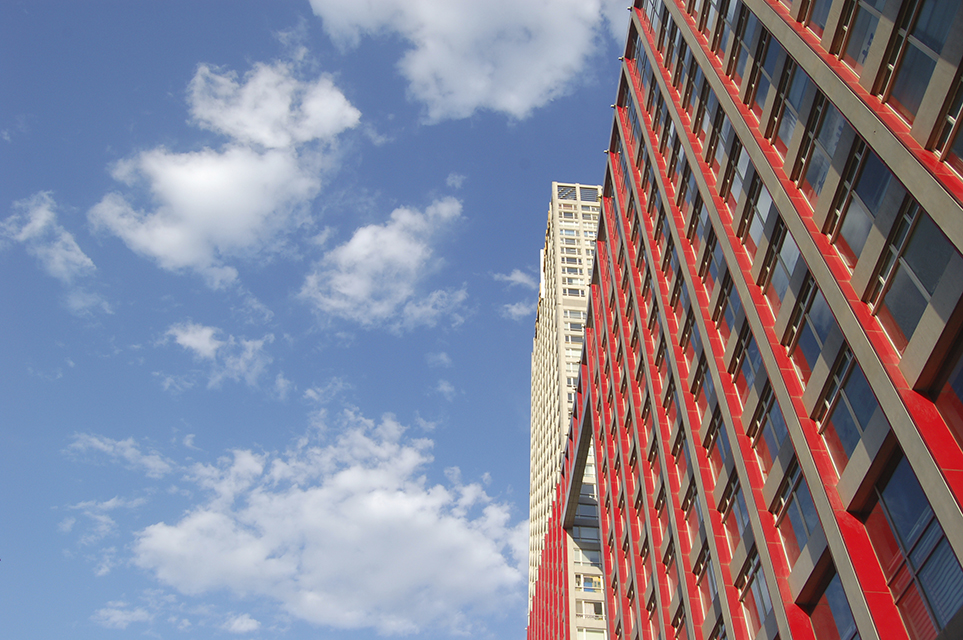 Thermal Screening:Overview
Temperature checks and even thermal imaging are expected to be a large part of reopening plans. In fact, the CDC and certain state and local authorities have issued guidance on temperature screening.
Temperature Checks
Point of entry control measure and/or routine monitoring.
Use of contact or contactless thermometers.
Administered by personnel, self-administered, or through a kiosk (e.g., PopID).
Thermal Cameras
Imaging devices meant to employ temperature screenings at point of entry.
May or may not contain audio (special considerations for wiretapping if audio).
24
Thermal Screening:Federal Privacy & Security
Health Insurance Portability & Accountability Act (HIPAA)
Thermal information collected by a covered entity is personal health information.
State corollaries may be applicable.

Americans with Disabilities Act (ADA)
The EEOC has issued guidance that employers may ask employees to submit to temperature screening (pandemic is considered a “direct threat”).

FTC Act
Requires transparency and security by regulating unfair or deceptive practices.
25
Thermal Screening:Recommendations & Best Practices
Provide a private or quasi-private area for screening, if possible.
Administer least intrusive measures on a consistent basis.
Train employees on the proper administration of screenings.
Develop protocol for identifying and responding to high-risk individuals.
Provide supplemental notice to employees and customers at or before collection.
Adhere to rigorous data minimization principles – record no data, if possible.
Observe disclosure limitations:
Limit access to discrete personnel (e.g., HR, management, security).
If possible, disclose temperature results to third parties only when absolutely necessary or when required by law.
Implement security protocols and issue cybersecurity reminders to employees to help protect personal information.
26
Contact tracing
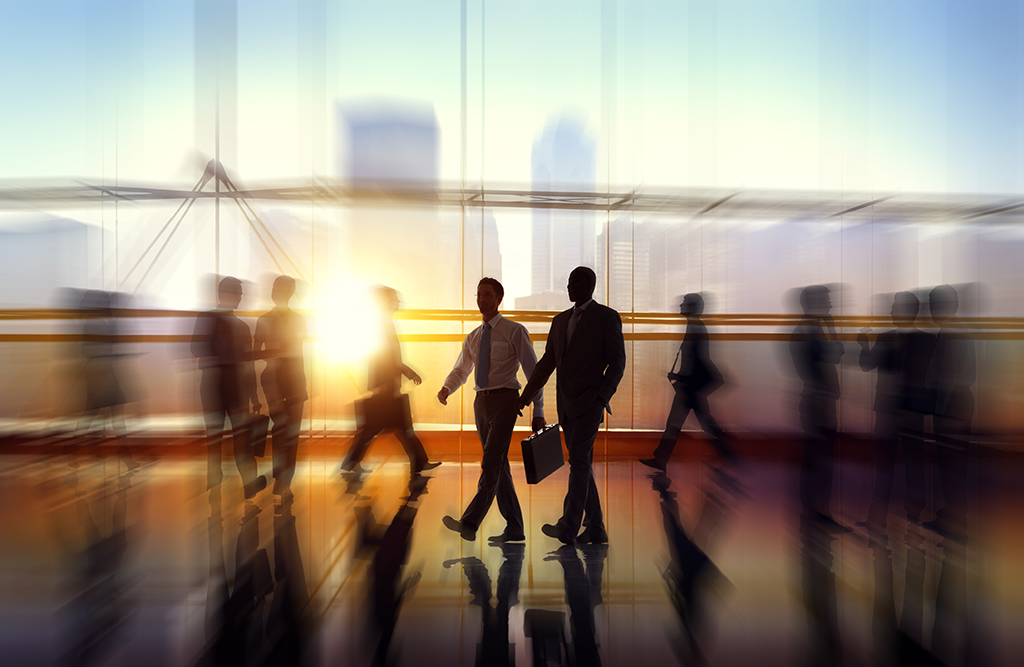 Contact Tracing:Overview
As lockdowns from COVID-19 begin to lift, contact tracing apps intended to help identify and break the transmission chain of the disease are being developed and utilized.
Contact Tracing: A method of preventing the spread of a disease. 
Traditionally conducted by interviewing people that have been in contact with an actual or suspected COVID-19 patient. 
A timeline and network of contacts is constructed from interviews
People exposed to patient are then notified and instructed to quarantine.
Mobile applications are being developed that leverage Bluetooth, wireless, and GPS technologies to support contact tracing.
28
Contact Tracing:European Commission Guidance
“Contact tracing apps, if fully compliant with EU rules and well coordinated, can play a key role in all phases of crisis management, especially when time will be ripe to gradually lift social distancing measures.” 
European Commission Guidance:
Fully compliant with EU data protection and privacy rules.
Implemented with and approved by public health authorities.
Voluntarily installed and dismantled as soon as no longer needed.
Equipped with privacy-enhancing technology, like Bluetooth proximity.
Based on anonymized data.
Interoperable across borders.
Based on epidemiological guidance and include cybersecurity and accessibility.
Secure and effective.
29
Contact Tracing:Recommendations
Contact tracing is not obligatory, and mandatory use should be carefully considered.
Personal versus work time issues.
Third-party apps have not all been vetted for compliance with applicable laws and may have been rolled out hastily.
Liability and exposure in the agreements to use third-party apps are extremely important—many contain virtually no protection for the end-user or the company.
Take a hard look at where and when you need the information to keep your employees and customers safe. 
Take the least intrusive option.
30
Remote working
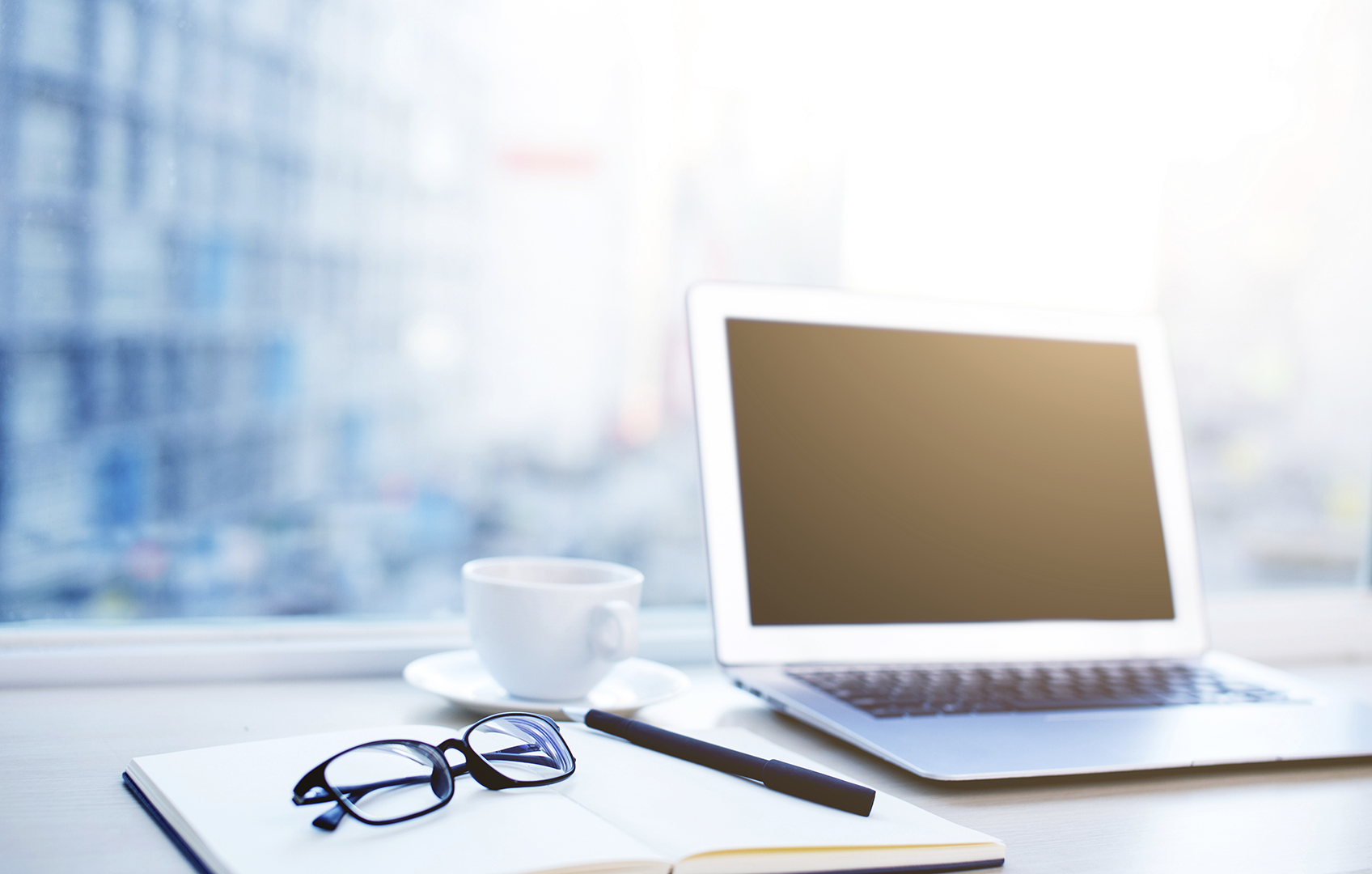 Remote Working:Security Requirements
Telecommuting and remote working will likely continue as the principal initiative to ensure a safe working environment throughout the pandemic.
Relevant law that requires security for, and protection of, personal information:
Health Information Portability & Accountability Act (HIPAA)
FTC Act
Americans with Disabilities Act (ADA)
General Data Protection Regulation (GDPR)
California Consumer Privacy Act (CCPA)
State breach notification laws
32
Remote Working:Security Best Practices
Basic Security Hygiene
Use encrypted access points (WAP2);
Require multi-factor authentication; and
Access limitations.
 
Technical Controls
Update and test VPNs and network infrastructure devices;
Deploy patches and upgrades; 
Persistent attack detection and log review; and
Consider full-disk encryption.

Training & Awareness
Alert employees to an increase in phishing; and
Deploy security awareness or refresher training.

Review & Update Incident Response Plans
33
Developing law
COVID-19 Consumer Data Protection Act of 2020Overview
Covers technologically-derived PHI, precise geolocation, and proximity data.
Covered purposes include:
contact tracing; 
compliance with social distancing guidelines; and 
spread tracking.
Prohibits collecting, processing, or transferring covered data without prior notice of the purpose and affirmative express consent.
Enforceable by the FTC and state attorneys general.
Preempts state laws related to the collection, processing, or transfer of covered data for a covered purpose.
35
[Speaker Notes: Republican US Senators announced plans to introduce this ACT on April 30, 2020.  We don’t know if it will be passed as it isn’t a bipartisan effort.  Still very early.  

The Act would “provide all Americans with more transparency, choice, and control over the collection and use of their personal health, geolocation, and proximity data” during the COVID-19 public health emergency.]
California Privacy Rights Act of 2020:Omnibus Privacy in California
Ballot Initiative likely to make the November 2020 ballot in California.
Omnibus privacy regulation that will be extremely difficult to amend.
Creates a new category of sensitive personal information, which consists of precise geolocation, race, ethnicity, religion, genetic data, union membership, contents of mail, email and text messages and certain sexual orientation, health, and biometric information. 
Allows California residents to request correction to inaccurate personal information and requires businesses to inform consumers of this right. 
Establishes the California Privacy Protection Agency, which will implement privacy laws as well as impose fines for privacy violations. 
The Agency will also have the authority to investigate possible violations of the CPRA brought to its attention by any person’s sworn complaint or on its own initiative.
36
Key considerations
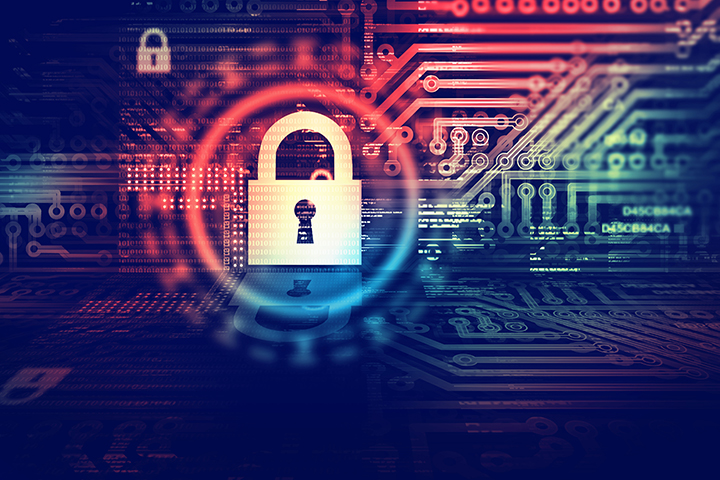 Key Considerations
Observe transparency about the purpose for collection, the data elements collected, the retention period, and disclosure practices.
Ensure privacy policies are updated or supplemental policies provided. 
Collect data only for public health purposes, and only data necessary to maintain a safe environment. 
Provide appropriate safeguards to secure the data. 
Do not share data or health status without consent, and minimize the data shared. 
Delete data as soon as it is no longer needed for the crisis – third-party attestation is ideal.
Consider employing anonymization or pseudonymization techniques.
Observe, respect, and respond to data subject rights, where applicable.
38
Q&a
CLE CREDIT REPORTING
CLE Course #174088031 (1 hour Texas CLE Credit)

Questions?  Please email Susan.Harvey@accglobl.com
Cynthia J. Cole
Special Counsel | Baker Botts LLP | Adjunct Professor of Law | Northwestern Pritzker School of Law
Cynthia J. Cole is currently Special Counsel at Baker Botts in Palo Alto, California. She has 19 years of experience as CEO and General Counsel in public and private companies, particularly related to technology, corporate transactional and data privacy issues such as the California Consumer Privacy Act of 2018 (CCPA) and the EU's General Data Protection Regulation (GDPR). She counsels clients on technology transactions and deals, big data, data privacy, data sharing and IP licensing, often creating bespoke agreements in novel technology fields. She has led the firm’s initiative in GDPR, CCPA and data protection counseling for US Companies. Cynthia is certified as an Information Privacy Professional (CIPP/E) by the International Association of Privacy Professionals.
Cynthia is a recognized thought leader in data privacy, named a “California Trailblazer 2019” for her work building a transactional data privacy practice at Baker Botts and a “National Women in Law Honoree for Thought Leadership” by Corporate Counsel in 2018.
J.D., Northwestern University Pritzker School of Law
B.A., University of Utah
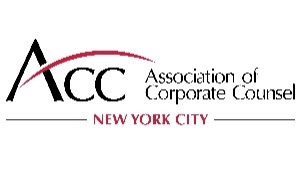 Samir A. Bhavsar
Partner (Intellectual Property & Data Privacy) | Baker Botts LLP (Dallas)
Samir Bhavsar is an intellectual property partner in the Dallas office of Baker Botts, where he has worked for over 23 years.  He works closely with his clients who praise him for being "quick to understand the facts" and comment that the "quality of his work is excellent, is done efficiently and he provides a very well written product." The Legal 500 (2010). They also value his combination of skills, noting that Mr. Bhavsar "knows his patent prosecution, licensing and litigation - this many skills in one person is rare." The Legal 500 (2013). 
Samir's practice also extends to data privacy, including guidance and counseling. He is certified as an Information Privacy Professional for the U.S. (CIPP/US) by the International Association of Privacy Professionals.
J.D., The University of Michigan Law School
B.S. (Electrical Engineering) The University of Michigan
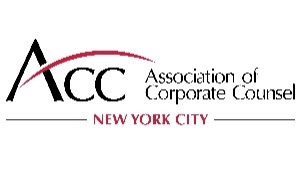